VDAB ALS REKRUTERINGSKANAAL
Belang van employer branding
→Wie niet gezien wordt , wordt niet gekozen
02 juni 2022marleen.verschaeren@vdab.be
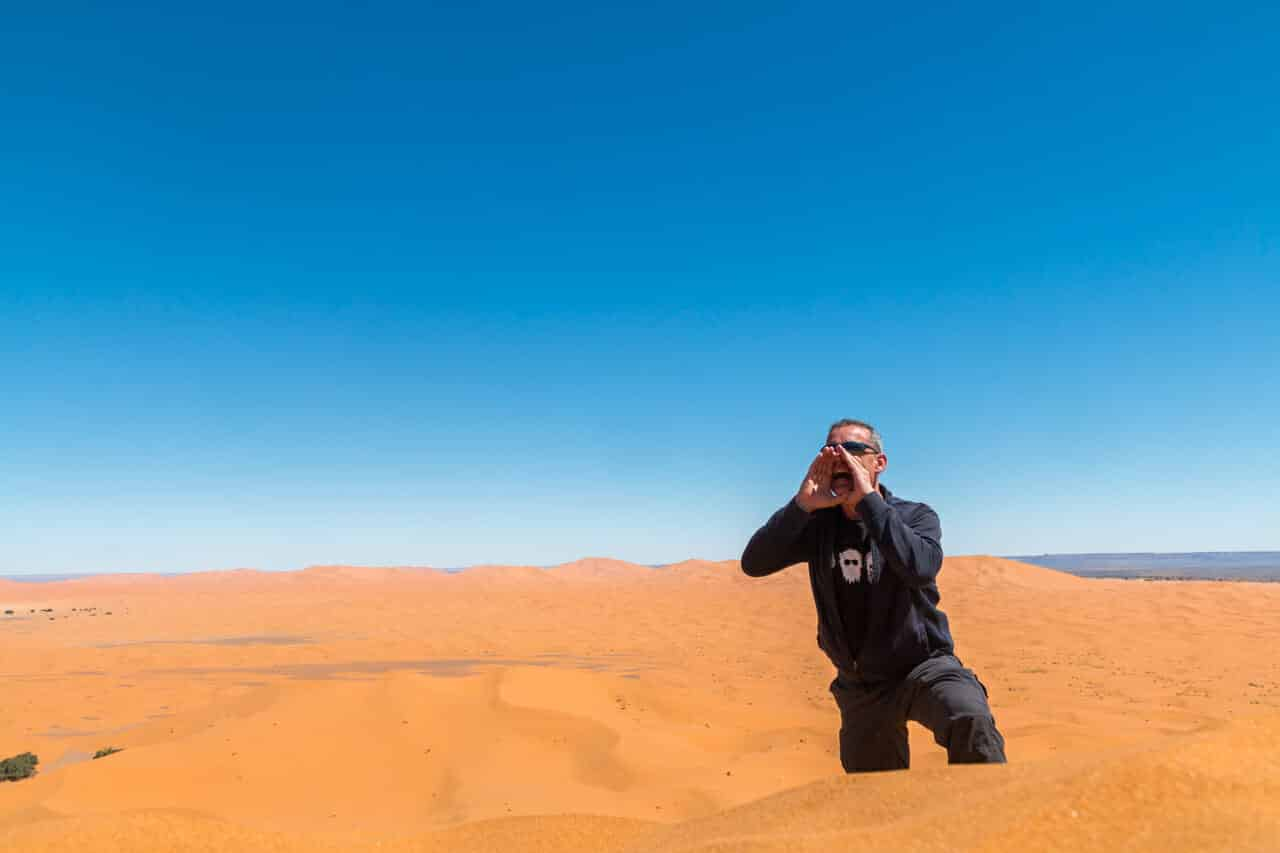 Uw vacature bij VDAB
Waarom?Hoe?
Wat daarna?
[Speaker Notes: GEVOEL ; we staan te roepen in de woestijn. Blijkbaar luistert er niemand als we van de daken roepen dat er vacatures open staan]
Op zoek naar personeel
	Plaats een vacature op de VDAB website
beste indicator om toestand arbeidsmarkt weer te  geven
Grote database
GRATIS publiciteit
zichtbaarheid op andere jobsites waar VDAB een overeenkomst mee heeft
heel wat bezoekers
Kwaliteitsrichtlijnen VDAB
Vacature verschijnt automatisch op Google for Jobs (gekoppelde databanken)
automatische  matching
Wordt gezien
3
Mijn VDAB	samenwerkingsakkoord met VDAB
Aanbieden van tools om vacatures sneller en duurzamer in te vullenvacatures publiceren      CV’s bekijken         sollicitaties beheren           zelf je vacature versturen      Voor elke stap van kan je een video raadplegen
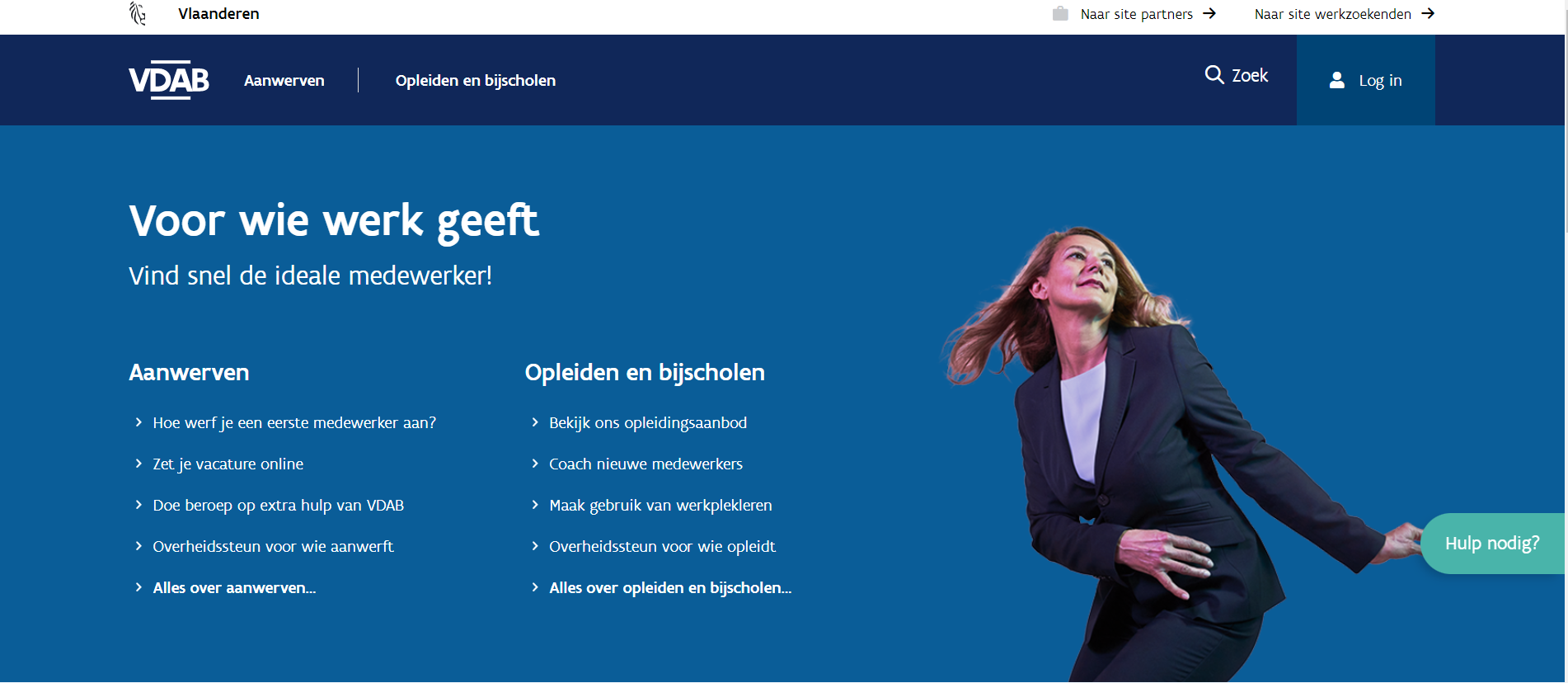 Automatische registratie via vdab/werkgevers
4
Op zoek naar personeel?
	Wat kan je zelf doen?
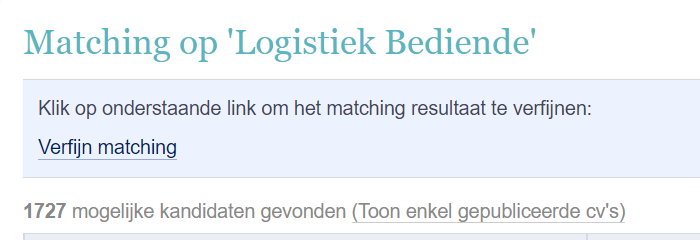 Matching op vacatureniveau
knop ‘Matching’  op vacature
via een automatisch systeem vergelijkt men jouw vacature met beschikbare cv’s uit onze databank
nauwere aansluiting  +/- 80%, gesorteerd

Selectie van kandidaten - Vind een werknemer
je bepaalt zelf aan welke criteria kandidaten moeten voldoen ( beroep, studie, regio,...)
je ziet enkel kandidaten die 100% overeenstemmen met je gevraagde criteria, onwillekeurig
gemaakte selectie bewaren (bewaarde zoekopdracht), mail wanneer er nieuwe cv’s voldoen aan je selectiecriteria
5
[Speaker Notes: zoeken op provincie geeft minder resultaten dan zoeken op regio. Dit komt omdat kandidaten meestal een regio aanduiden in hun dossier ipv een provincie
geen combinaties meer mogelijk met “en” “of”]
Op zoek naar personeel	Hoe doet VDAB het?
Vroeger1 team transport en logistiek
			andere aanpak nodig door de krapte op de arbeidsmarkt
NU verschillende teams: arbeidersprofielen- bediendenprofielen
nieuw team:
Werkgevers  worden vanuit  aparte teams bediend door de opleidingen ,vacatures en werkzoekende samen te brengen en de focus te leggen op de verschillende profielen binnen de sector T&L
6
[Speaker Notes: Vroeger 1 team, zowel arbeiders als bediendenprofielen. Ook de opleidingscentra hadden nog een aparte werking. gezien de grote krapte op de AM hebben we ook ingezien dat de benadering van sommige grote reserves van arbeidersprofielen een andere aanpak vroegen dan het aanpakken van de enorme krapte die er heerst bij de bediendenprofielen.
Verschillende teams en hierdoor komen we ook opleidingscentra binnen trekken]
Op zoek naar personeel	Hoe doet VDAB het?
Team arbeidersprofielen →  regionaalvacatureconsulenten:  Kizzy De Jonghe, Paul Dewilde, Tine Saelen
Team bediendenprofielen en projecten → provinciaal  vacatureconsulenten:  Carine Ambroos, Ryad Guerti,Dagmar Berghmans
Specifieke vragen  →   provinciaalaccountmanager  Marleen Verschaeren
7
Op zoek naar personeel?
	Wat doet VDAB?
knelpuntberoepen
Vergeet niet aan te vinken: Ik wil dat VDAB me helpt om kandidaten te vinden
Vacatures in beheer van VDAB
We bekijken je vacature en schatten in hoe moeilijk het is om ze in te vullen. 
Op basis hiervan ondernemen we acties.
Enkele mogelijke acties:
We zoeken kandidaten voor je vacature.
We verspreiden ze ook intern tussen de collega’s en toeleiders
We organiseren een jobbeurs om je bedrijf voor te stellen aan werkzoekenden.
We helpen je om kandidaten op te leiden op de werkvloer aan voordelige voorwaarden.

Is je vacature moeilijk in te vullen? Dan begeleidt je bemiddelaar je persoonlijk en intensief. Enkele voorbeelden: de bemiddelaar zoekt kandidaten op basis van de vereisten in je vacature en nodigt hen uit voor een gesprek. Zitten er geschikte kandidaten tussen, dan verwijst hij ze naar je door. Of: hij organiseert een infosessie om je vacature en bedrijf voor te stellen aan werkzoekenden. Als je dat wenst, kan je zelf ook langskomen om een woordje uitleg te geven.
8
Vacature: Schaap met 5 poten
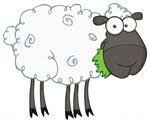 WIE?
WAT?
WAAR?	
WANNEER?
WAAROM?
SNEL ANTWOORD GEVEN HIEROP MET KORTE KRACHTIGE ZINNEN
9
[Speaker Notes: WAT is de functie ? WAT voor werk dient de persoon uit te voeren WELKE kennis is vereist? WIE  zoek ik?  ( welke persoonlijkheid past het best in onze firma)
geen overbodige wensen]
Gevonden worden / gelezen worden / solliciteren
Kies een heldere functienaamHet eerste wat men ziet en zorgt ervoor dat men verder leest of niet. Hoe duidelijker, hoe aantrekkelijker de vacatureGebruik je functietitel ook in de jobomschrijvingPS: Wees concreet, vermijd afkortingen, gebruik gewone taal
Geef een korte bedrijfsvoorstellingLeg in enkele zinnen uit waar je bedrijf voor staat, wat zijn jullie sterke punten, bedrijfscultuur, waarden.Geef aan waarom jullie iemand zoeken  →  groei?Medewerker wil in een fijn bedrijf terecht komen, wil een meerwaarde in het bedrijf zijn.PS: Geef je je  vacature in via “mijn VDAB”dan kan je je eigen bedrijfsinfo ingeven
10
Gevonden worden/gelezen worden/solliciteren
Omschrijf de jobFormuleer de taken zo concreet mogelijk. Zo kunnen kandidaten beter inschatten of het iets voor hun is. Vertrek vanuit de basis en werk zo verder. Gebruik trefwoorden, andere spellingswijze,... PS:  Blijf wel realistisch, vertrek vanuit de mindset van de  kandidaat die je nodig hebt, welke term zou jezelf googelen, vraag het eventueel aan je eigen medewerkers
Vermeld de vereistendiploma’s, welke competenties, jaren ervaring, talen, wagen nodigPS:  Zijn alle vereisten wel echt nodig……, geef enkel de meest relevante aan
Zeg wat je te bieden hebtLoon en extra legale voordelen, balans tussen werk en privé ( bv thuiswerk), doorgroeimogelijkheden, sfeer, inzetten op opleidingenPS: bvb geef het bedrag van de maaltijdcheques mee
11
Gevonden worden / gelezen worden / solliciteren
Moedig kandidaten aan om te solliciterenHoe  solliciteren, contactpersoon, contacteer hen zo vlug mogelijkPS: Probeer de sollicitatieprocedure zo laagdrempelig te houden, pas aan aan je doelpubliek
Pimp je vacatureEen pittige omschreven vacature trekt meer de aandacht. Actieve en beeldrijke taal, kort en to the pointPS : Niet overdrijven uiteraardvb ‘je klanten zijn dol op je’ niet zo cliché als ‘je bent klantvriendelijk’
12
Nog enkele tips
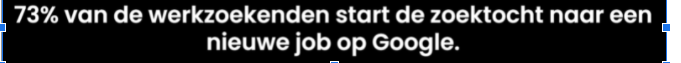 -Duidelijke taalHoe concreter en duidelijker, hoe aantrekkelijker de vacature. Zorg voor wat sprankel → vb krachtpatsers gezocht, goed voor regionale krant maar niet voor database VDAB- Zet in op je content /Toon wie je zelf bentErvoor zorgen dat men graag in je bedrijf komt werken →vb elke vrijdag frietkraam op de parking- Jaag digitale scanners niet wegvacature zoektocht begint dikwijls met een Google opdracht dus gebruik duidelijke en veel gezochte termen. Google zelf eens je vacature of zoek je vacature op de VDAB website zonder je bedrijfsnaam te gebruiken.Gebruik trefwoorden, synoniemen,...- Gebruik Google Trends welk woord of welke zoekopdracht bvb het vaakst wordt opgezocht (handig als je twijfelt tussen welke functienaam neem ik nu best om mijn vacature terug te vinden, bvb, boekhouder of accountant)
13
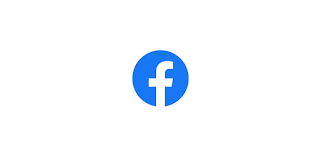 Vacatures verspreiden
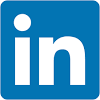 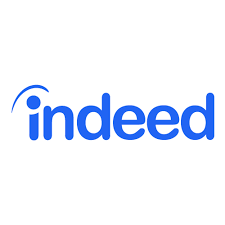 VDAB  jobsite
eigen website, facebookpagina, linkedin
sociale media
delen tussen eigen medewerkers
posten op verschillende jobsites
jobbeurzen
uitzendkantoren
eigen netwerk
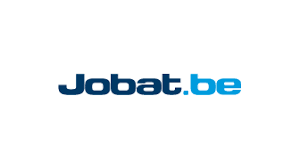 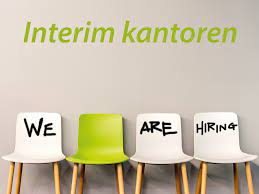 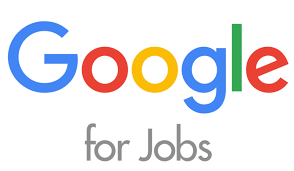 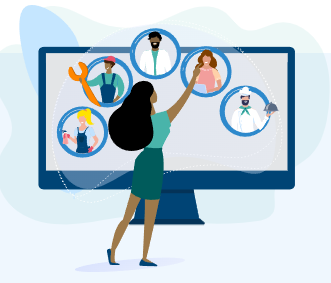 14
Verbreed je horizon voor het vinden van arbeidskrachten: 	Er is nog potentieel
Zoek bij andere doelgroepen: in de juiste context, in een aangepaste job zijn dit meestal zeer goede gemotiveerde, betrouwbare werknemers waarbij hun beperking geen rol speelt
Doe aan “jobcarving”? Doet iedereen de juiste job, durf te reorganiseren
Scholieren en studenten	→ arbeidspotentieel van de toekomst
Elk bedrijf is een concurrent	belangrijk om je personeel te behouden, werknemers	 tevreden houden     → balans werk- privé	                                 → omscholingen
Regelmatig te maken met piekmomenten en meer behoefte aan personeel	→ zoek mogelijkheden om die momenten te verminderen, steeds lastiger om flexibele arbeidskrachten te vinden
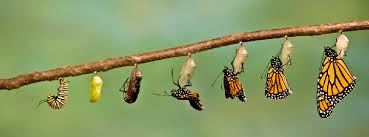 15
Anderstalig talent aanwerven
Werkplek vrijSituatie Oekraïne
Oekraïners kunnen 'tijdelijke bescherming' aanvragen. Een apart statuut dat de overheid in het leven riep als reactie op de situatie in Oekraïne. Nieuwkomers met dit statuut hebben recht op huisvesting, sociale zekerheid en krijgen toegang tot de arbeidsmarkt. Zij mogen dus in België werken en moeten geen wachttijd doorlopen.hashtag #werkplekvrij
anderstalig talent aantrekken
drie vormen van taalcoaching: - taalcoaching bij IBO, - job- en taalcoaching voor nieuwe medewerkers - Nederlands op de Werkvloer. 
Nieuw is dat VDAB het betalend aanbod, Nederlands op de Werkvloer (NODW+), niet meer zelf uitvoert. Voor het betalend aanbod verwijzen we naar partners.
Stappenplan
16
Interregionaal en internationaal talent aanwerven
        Extra hulp  nodig voor het invullen van je vacatures
Interregionaal talent aanwerven
We zoeken samen met onze partners ACTIRIS, Le Forem en ADG naar geschikte kandidaten uit Brussel, Wallonië of Duitstalig België om je vacature in te vullen.
Internationaal talent aanwerven
Vind je geen kandidaten voor je vacature in België? Dan zoeken we geschikte kandidaten voor je binnen de EU. VDAB verspreid  je vacatures bij partners of zet een jobbeurs 'Work in Flanders voor jou op poten.
17
Medewerker met een arbeidsbeperking
Vlaamse ondersteuningspremie (VOP) ter compensatie van  rendementsverlies en bijkomende kosten. https://www.vlaanderen.be/vlaamse-ondersteuningspremie-vop  
Terugbetaling kosten bij eventuele een aanpassing aan de werkplek van je medewerker omwille van zijn arbeidsbeperking.
18
Gevonden maar nog niet helemaal klaar om aan de start te gaan
Investeer in opleidingen op de werkvloer
Opleiden is het nieuwe rekruteren. Vorm zelf je ideale medewerker.
IBO
individuele beroepsopleiding
Je leert de werkzoekende de knepen van het vak op de werkvloer,nadien werf je hem/haar aan met een arbeidscontract
BIS
beroepsinlevingsstage
Je laat een kandidaat op vrijwillige basis stage lopen in je bedrijf.
Je betaalt een vergoeding
Opleidingsstage
Je geeft een cursist die een opleiding volgt de kans om praktijkervaring op te doen in je bedrijf.
Gratis
19
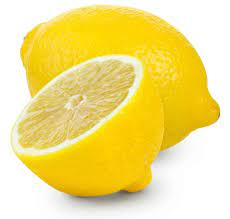 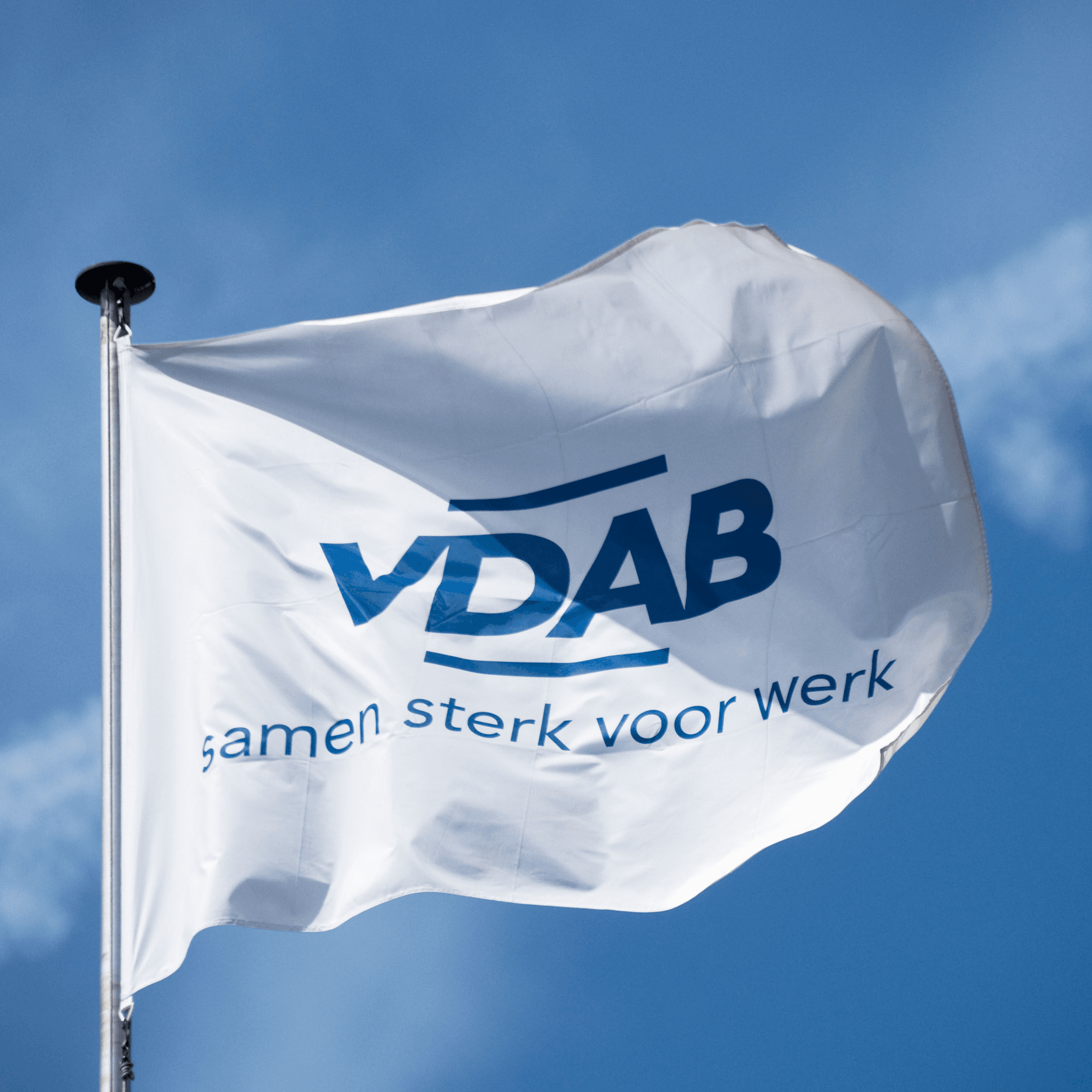 Bedankt
nog vragen?
Marleen.verschaeren@vdab.be
20